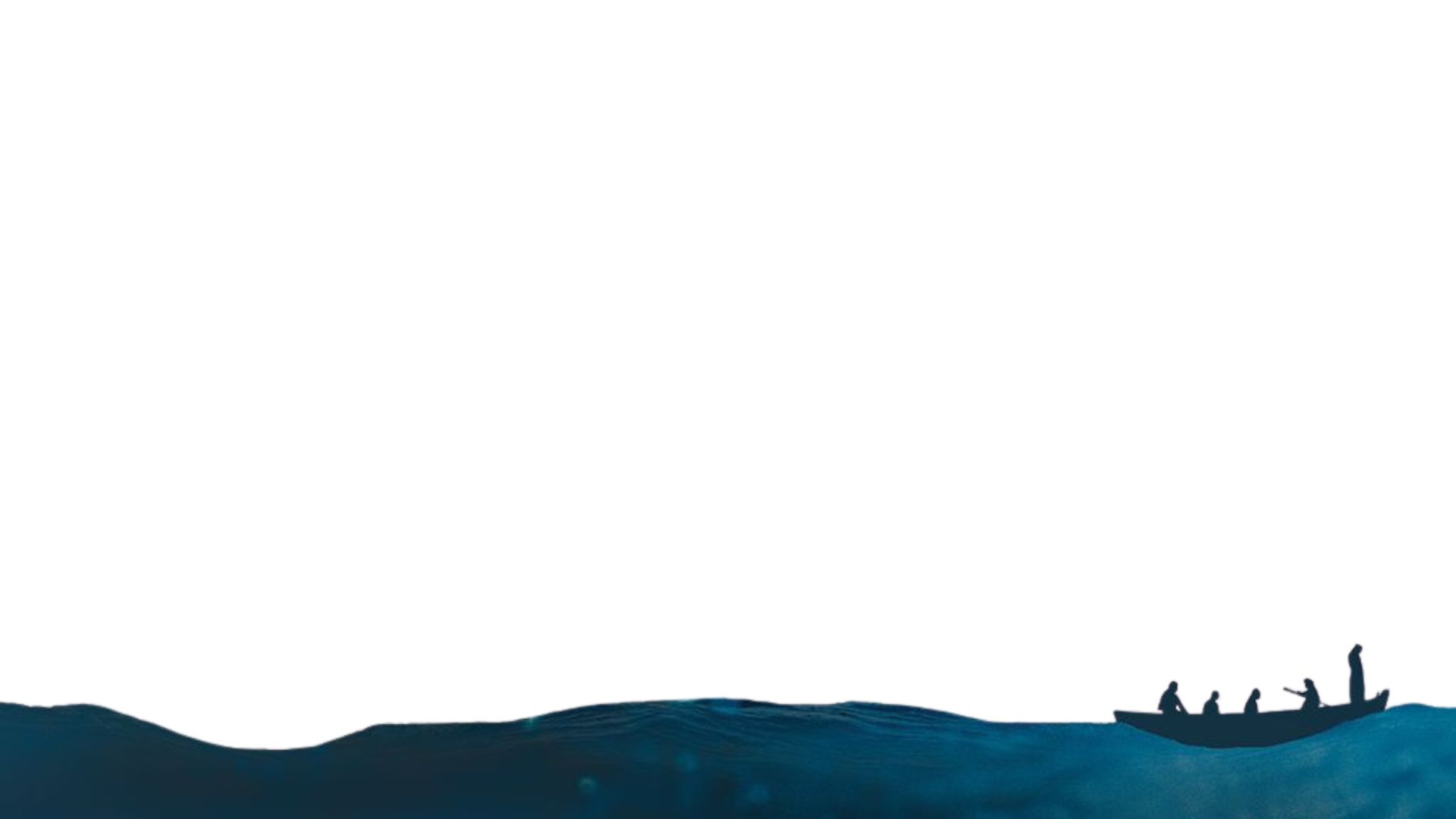 MAKING  DISCIPLES  TRAINING
Dates:
Time:
Location:
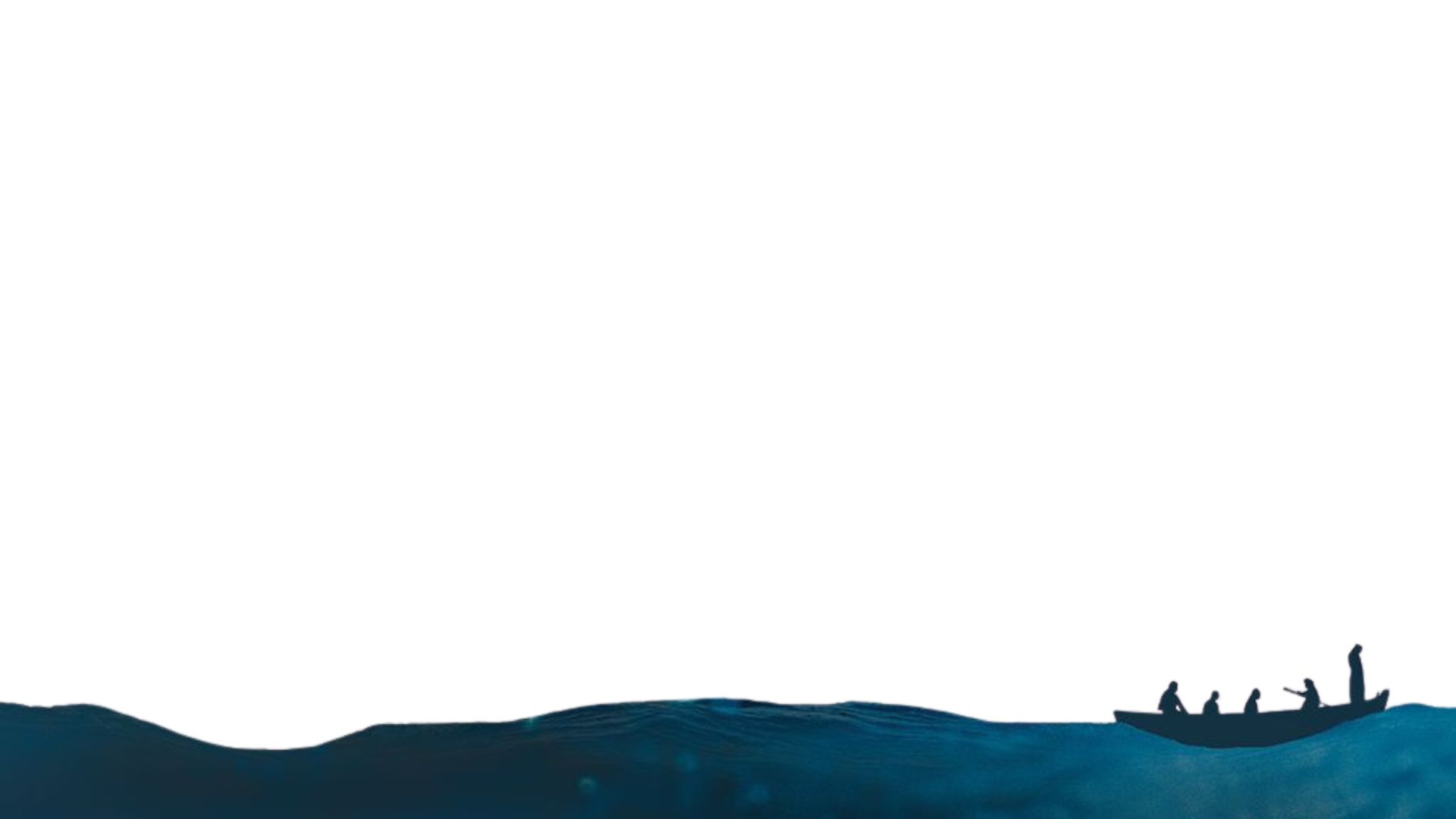 MAKING DISCIPLES
TRAINING